Contagious Caprine Pleuropneumonia (CCPP)
Dr Deepak Kumar
Assistant Professor
Department of Veterinary Pathology
Bihar Veterinary College, Patna
Bihar Animal Sciences University, Patna- 14
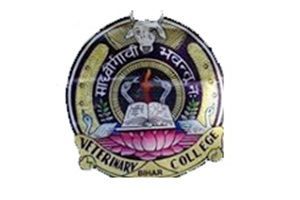 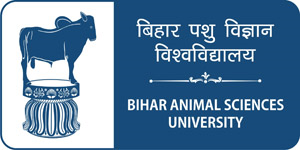 Contagious Caprine Pleuropneumonia (CCPP)
Contagious Caprine Pleuropneumonia is highly infectious disease of goats characterized by localization of organism in lungs and pleura.
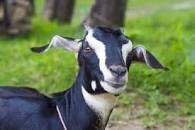 Etiology
Two strain of Mycoplasma mycoides are - 
  1. Mycoplasma mycoides  a small colony ( SC)
  2. Mycoplasma mycoides  a large colony ( LC )

The SC strain causes Contagious Bovine Pleuropneumonia (CBPP) 
The LC strain causes contagious cprine  pleuropneumonia (CCPP)
Mycoplasma mycoides subsp. (LC type) – F38 strain.
Distribution
The  disease has been reported in 30 countries mainly in Africa and Asia 
In India Present, Localized
Transmissions
The disease is mainly  spread by inhalation, but the organism does not survive for long time outside the animal body.

The infection is brought into the flock by a carrier or infected animal.
CCPP
This disease is on the list of diseases notifiable to the World Organisation for Animal Health (OIE).
CCPP
CCPP has been reported to affect only goats and wild goats i.e - The wild goat (Capra aegagrus), 
Nubian ibex (Capra ibex nubiana), 
Laristan mouflon (Ovis orientalis laristanica) and 
Gerenuk (Litocranius walleri) were affected and other deer species have been affected.
Sign
Anorexia
 Hyperthermia ( 105 – 106 0F )
Inability to stand
 Reluctant to move
Stiffness or extended neck
Coughing
Dyspnoea
Mucoid Purulent nasal discharge
Sign
In terminal stage -
Mouth- breathing
Tongue protrusion &
Frothy salivation with death in 2 or more days.
The mortalality rate is very high, usually reaching 80 to 100% in an outbreak.
Stiffness or extended neck
Mucoid Purulent nasal discharge &Coughing
Lesions
In pulmonary lesions   - Sequestration of lungs tissue is less/ absent  ( but in CBPP is common lesions).
(Pulmonary sequestrations are defined as isolated areas of lung tissue that do not communicate with the bronchial tree of the normal lung and receive a blood supply from a systemic vessel.)
Lesions
There is often an abundant pleural bloody  exudate and pleuritis. 
The pleural exudates can solidify and form a gelatinous covering sometimes over the whole lung.
 In acute cases, the pleural cavity contains an excess of straw-coloured fluid with fibrin flocculations
fibrinous pleuritis
The pleural cavity contains an excess of straw-coloured fluid. (Acute)
Gross lesions
In chronic cases there is a black discolouration of the lung tissue and sequestration of the necrotic lung areas. 
Adhesions between the lung and the pleura are very common and often very thick
There is fibrinous pleuritis & pericarditis are very common.
Gross lesions
In a addition to pneumonia, the infection may also cause arthritis or mastitis.
Gross lesions
Lung of a goat affected with CCPP showing a fibrinous covering over the lobe. 

  Superficial view of the lung showing the scar of an adhesion between the lobe and the thoracic wall.
Gross lesions
Lung of a goat affected with CCPP. Superficial view of the lung showing necrosis and consolidation of the lobe. 
The infected regions often appear grey, hence the common name of 'grey lung' for this disease.
Lung is covered with fibrin and there is excessive fluid in the thoracic cavity.
Histological Examination
Histological section of a lung lesion showing necrosis of pulmonary tissue with inflammatory luminal exudate, septal distension, and epithelial hyperplasia.
Histological section of a lung showing acute fibrinous pneumonia with precipitates of fibrin mixed with inflammatory cells in the alveoli.
Microscopic  lesions of lungs in CCPP
Lesions
Slid of C, D Lesions of the acute form of contagious caprine pleuropneumonia; airways filled with neutrophilic granulocytes (asterisk), edema, hemorrhage and fibrinoid degeneration and necrosis of vascular wall (arrow). 
E, F Lesions of the chronic form of CCPP; abscess formation with central coagulative necrosis and fibrous encapsulation (arrow) and the beginning of bronchiolitis obliterans in a bronchiole.
Diagnosis
In the field, diagnosis of mycoplasma pneumonia cannot be established on clinical signs or on postmortem examinations alone.
In outbreaks of classical acute CCPP, the high mortality and typical early thoracic lesions in goats are highly indicative of M. capricolum subsp.
Diagnosis
In the case of M.mycoides subsp. capri  infection, thickening of the interlobular septa may be evident.
These lesions are similar to those observed in the case of CBPP. Sometimes the thickening is absent or inconspicuous and laboratory confirmation is needed.
Diagnosis
The complement fixation test (CFT)
The indirect haemagglutination test (IHA)
An indirect immunosorbent assay (ELISA)
Molecular Diagnosis
Diagnostic systems based on PCR have been developed for the rapid detection, identification and differentiation of members of the M. mycoides cluster and the specific identification of M. capricolum subsp.
Molecular Diagnosis
More recently specific real-time PCR assays have been developed (Lorenzon et al., 2008) and Schnee et al. (2012) describe a microarray for Mycoplasma species that can also differentiate members of the M. mycoides cluster.
Prevention and Control
Vaccination 
Movement restrictions and slaughtering infected animals are recommended for countries that are newly infected.
Contagious Agalactia of Goats & Sheep
This is mycoplasmal disease of goats and sheep resulting in bacteraemia, followed by excretion of organisms in milk within 6 days.
Mammary infection persist for months, & the organism may be isolated from blood, milk or joint fluid.
M. Agalactiae
In India, M. agalactiae has been associated with granular vulvo-vaginitis of goats.
The lesions consist of multiple tiny nodules of lymphocytes & plasma cell in the lamina propria & muscularis of vagina & valva.
These aggregations of lymphocytes are seen grossly as tiny granules which raise the mucosa.
This appearance gave the descriptive term granular vulva-vaginitis.
Etiology
M. agalactiae
M. putrefaciens
M. ovipneumoniae & 
M. mycoides subsp.
Mycoides ( LC) types
signs
Mastitis – in lambing time the milk colour become greenish-yellow, & solidstend to sediment
Polyarthritis  & balano –posthitis (particularly in Male)
Pneumonia &
Keratoconjunctivitis usually appear.
Mycoplasmal Disease of pig
M. hyosynoviae  - Polyserositis
M. hyorhinis – lameness
M. flocculare, M. hyopneumoniae – pneumonia
Mycoplasmal Disease of Dog
Mycoplasmal. Canis – pneumonia, balanoposthitis, vaginitis & urinary tract infections.
Mycoplasmal Disease of cats
M. Felis – conjunctivitis.
Mycoplasmal Disease of Avian
M. gallisepticum – CRD  - Chicken
M. synoviae – Chicken & Turkey
M. meleagridis &  M. iowae - Turkey
CBPP Vs CCPP